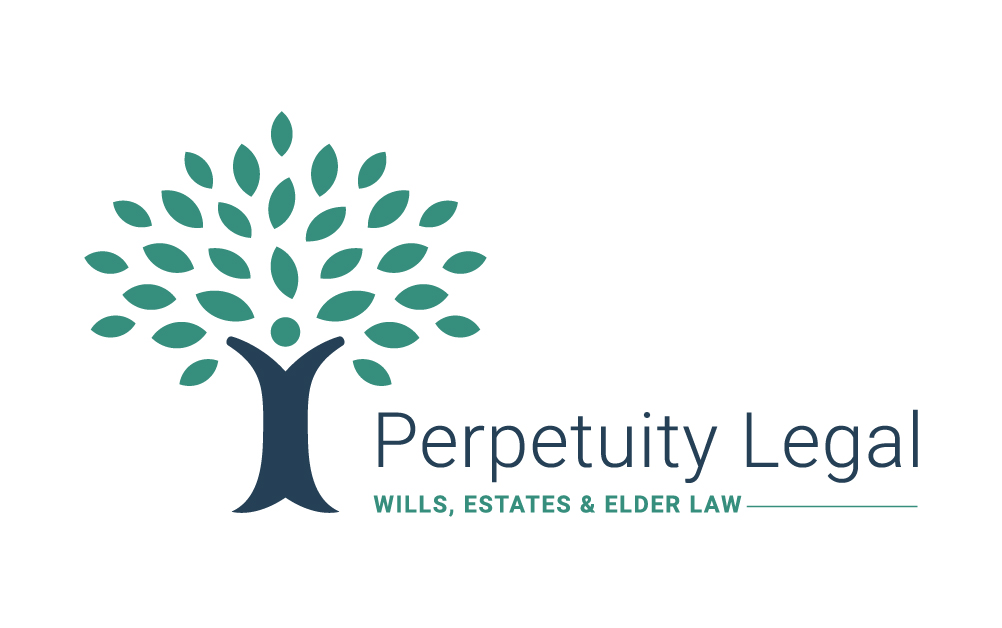 ESTATE PLANNING FOR COMPLEX FAMILIES 
AND 
SUPERANNUATION UPDATE
Presented by Lav Chhabra, Accredited Specialist Wills & Estates (Vic) and TEP
AGENDA
Disclaimer: The information contained in this presentation is general information only and is not intended as legal advice. If you or your clients require information other than that of a general nature in relation to the matters which we will discuss in our presentation today, independent legal advice relevant to the particular circumstances must be obtained.
WHAT ARE COMPLEX FAMILIES
Complex family circumstances includes the following:
Blended families
Families with vulnerable beneficiaries
Complex trusts and business interests
Risk of family provision claim (including inadequate provision of eligible persons or exclusion of potential beneficiaries)
IDENTIFYING ESTATE & NON-ESTATE ASSETS
Why does it matter?
  Assets outside the estate cannot be disposed of by Will
Strategic estate planning can minimise the effect of a family provision claim
MATTERS TO CONSIDER WHEN PREPARING AN ESTATE PLAN
EXAMPLES OF DIFFERENT TYPES OF TESTAMENTARY TRUSTS
Primarily for one beneficiary
Can involve distribution of income and capital
Independently controlled (eg for vulnerable beneficiaries -mental disorder, drug addiction, spendthrift)
Trust for a child until they attain a specified age
Distribution of income and capital
Independently controlled until the age is attained
FAMILY PROVISION CLAIM
PAYMENT OF SUPERANNUATION DEATH BENEFITS
SUMMARY OF DEATH BENEFIT PAYMENT RECIPIENTS
PAYMENT OF DEATH BENEFITS: THINGS TO CONSIDER
POWER OF BINDING DEATH BENEFIT NOMINATIONS
HILL V ZUDA PTY LTD [2022] HCA 21
Deceased died in 2016, and was survived by his de facto partner and his only child
In 2011, more than three years prior to his death, the deceased signed a document stated to be a BDBN in favour of his partner
Following his death, the deceased’s daughter brought an action claiming the nomination had ceased to have effect under regulation 6.17A of SISR, given more than three years had elapsed since it was signed
Court held: 
Regulation 6.17A of the SISR does not apply to SMSFs
SMSF can choose to have a BDBN form which does not comply with the requirements of regulation 6.17A of the SISR

Key takeaways: Need to check the terms of the SMSF deed
RE NARUMON PTY LTD [2018] QSC 185
The SMSF member (Mr Giles), became incapacitated and his attorneys under an Enduring Power of Attorney (his wife Mrs Giles and his sister Mrs Keenan), purported to first extend a prior lapsed BDBN which had Mrs Giles, Mr Giles’ son and Mrs Keenan as beneficiaries and then to execute a new BDBN which had just Mrs Giles and Mr Giles’ son as beneficiaries. 
EPOA document did not authorise the attorneys to enter into a conflict transaction 
Court considered whether attorneys could validly execute both a BDBN confirmation/extension as well as execute a new BDBN on behalf of a member.
Court held the extension of the prior BDBN was valid because:
Fund’s governing rules allowed the prior BDBN to be confirmed and provided that this power can be exercised by the attorney
While the EPOA document did not expressly deal with superannuation matters, the meaning of ‘financial matters’ in the relevant legislation was wide enough to cover superannuation
While a ‘conflict transaction’ entered into by an attorney can invalidate a transaction, in this case, the confirmation of the prior BDBN was not held to be a conflict transaction, however, the court viewed the making of a new BDBN differently
Key takeaway: 
Whether an attorney will have the power to renew the BDBN on behalf of the principal will depend on the SMSF governing rules, the EPOA itself and the relevant powers of attorney legislation.
Need to also check whether attorney exercising such power breaches any fiduciary obligations
WOOSTER V MORRIS [2013] VSC 594
Mr Morris (the deceased) had two adult daughters from a previous marriage (the plaintiffs) and a second wife, Mrs Morris
Deceased and Mrs Morris were the members and trustees of the SMSF
Deceased made a BDBN in favour of his two daughters
After his death:
Probate of the deceased’s Will was granted to his two daughters (the plaintiffs)
Mrs Morris appointed herself as the sole director and shareholder of a new corporate trustee for the SMSF and then decided the BDBN (in favour of the two daughters) was not binding and to pay the deceased’s death benefits to herself
Plaintiffs issued proceedings seeking declarations that the BDBN was binding
Special referee found in favour of the plaintiffs, confirming the BDBN was binding and the plaintiffs were entitled to be paid the death benefit plus interest
Key takeaways:
Legal personal representative does not automatically become a trustee
Binding death benefit nominations are important
Importance of ensuring control of SMSF passes to the appropriate individual
PERPETUITY LEGAL
WILLS AND ESTATE PLANNING
Wills, deeds for succession of control of family trusts, BDBN etc
Enduring Power of Attorney and Appointment of Medical Treatment Decision Makers
PROBATE AND ESTATE ADMINISTRATION
Grant of probate and letters of administration
Advice and assistance regarding administration of estates
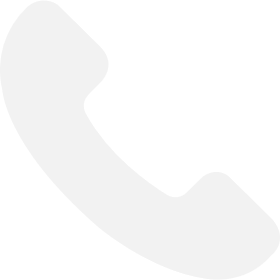 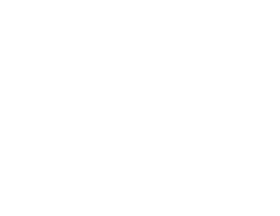 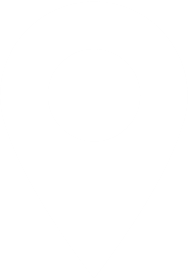 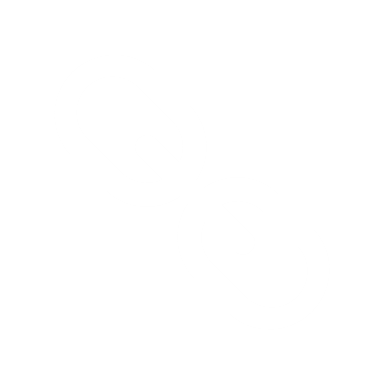 We offer personalised service and tailored solutions that represent value for clients and pride ourselves in building strong client relationships
WILL DISPUTES
Family provision claims
Contesting a Will
Breach of executor duties
Deeds of family arrangements
ELDER LAW
VCAT guardianship and administration matters
Breaches of attorney’s duties
Recovery of misappropriated funds
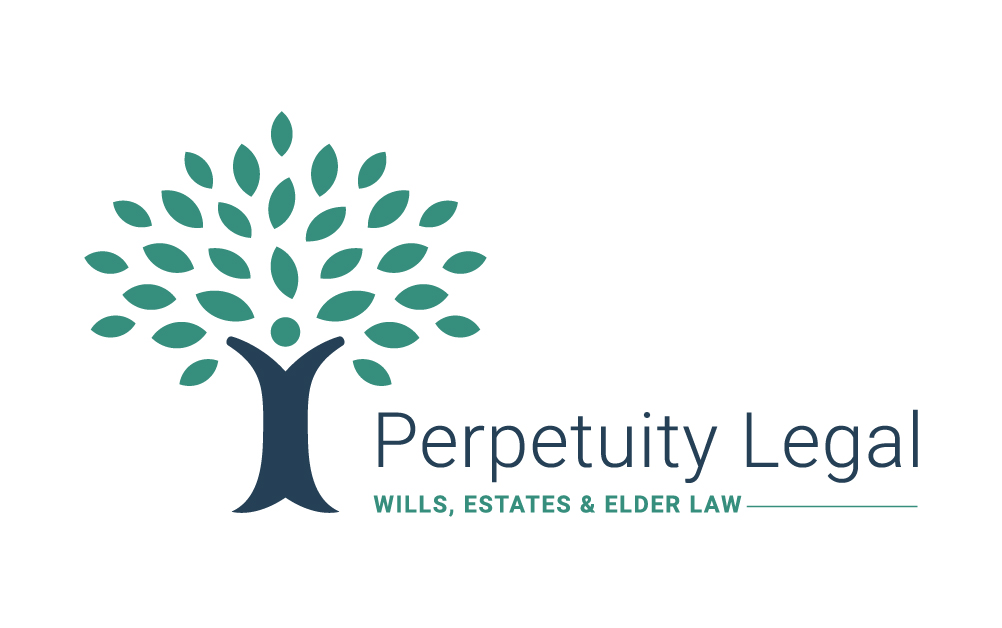